Базові пресупозиції НЛП
Емпіричність НЛП
Визнання чуттєвого досвіду джерелом знань
Установка на пробудження сильної цікавості щодо того, що змушує людську свідомість працювати
Установка на експеримент
Моделювання

«НЛП – це позиція та методологія, яка породжує цілу низку технік».
(Річард Бендлер)
Пресупозиції ментальної обробки
Структурна передумова подальшого тексту
Домислення розповіді
Базове твердження, попереднє припущення
1. «Карта» – не «територія», «меню» – не «їжа»

Те, що відбувається у нашій свідомості під час споглядання події, містить у собі не подію, а лише наше сприйняття цієї події.
Ми оперуємо не світом, а нашим індивідуальним сприйняттям світу.
Пресупозиції ментальної обробки
2. Реакції людей відповідають їхнім внутрішнім картам.
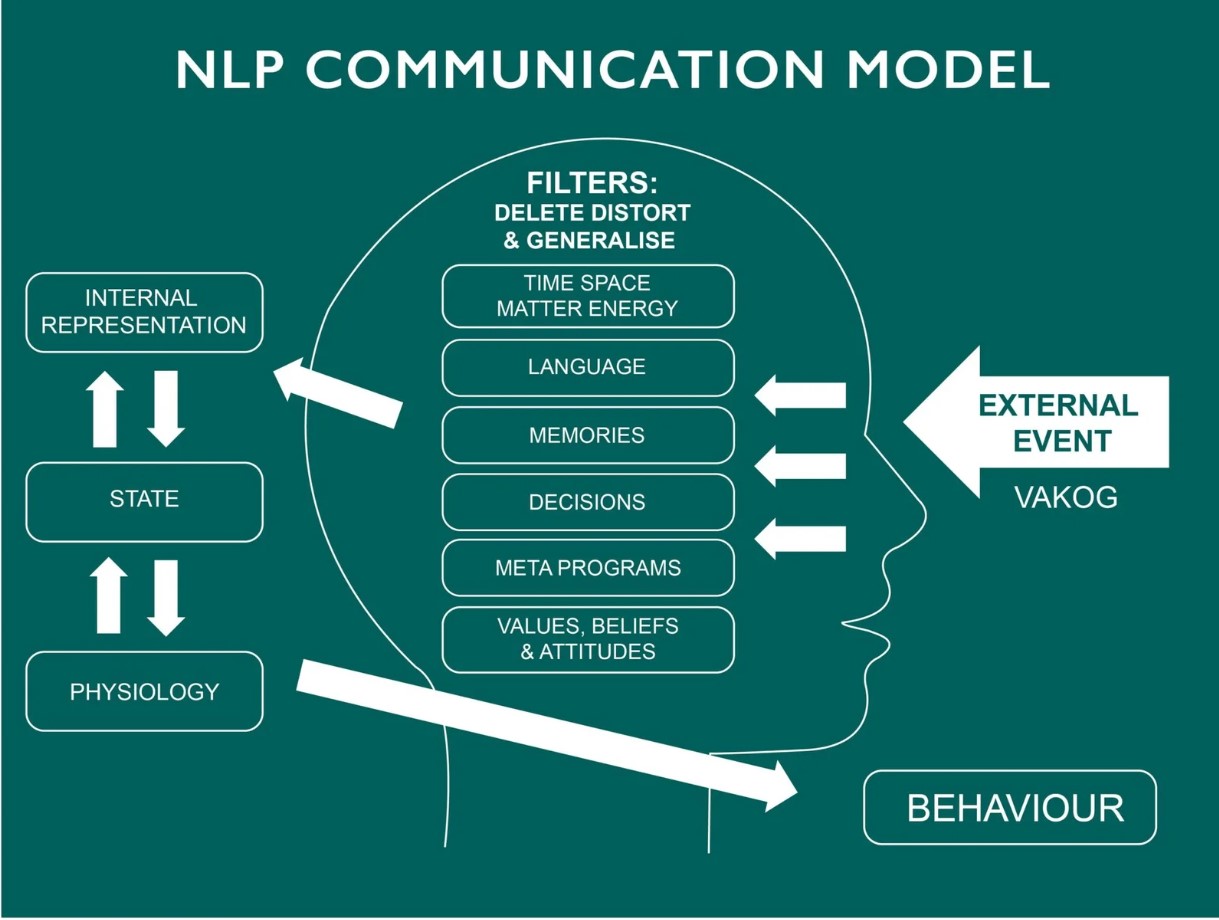 Пресупозиції ментальної обробки
3. Значення залежить від контексту.

Переміщення від змісту у процес

Питання «як?»
Пресупозиції ментальної обробки
4. Свідомість та тіло неминуче впливають одне на інше

«ефект плацебо»

Свідомість та тіло функціонують як одне кібернетичне ціле
Пресупозиції ментальної обробки
5. Індивідуальні навички є результатом удосконалення та встановлення послідовності використання репрезентативних систем

Субмодальності та стратегії

Стратегія окреслює послідовність використання репрезентативних систем, що дає план отримання певного результату
Пресупозиції ментальної обробки
6. Ми поважаємо моделі світу інших людей

Створення карт реальності різними способами

«нотації», «проповіді»
Пресупозиції, які стосуються поведінки/реакцій людини
7. Особистість та поведінка – це різні явища 
8. Кожен вид поведінки є практичним та корисним у певному контексті
9. Ми оцінюємо поведінку та зміни у термінах контексту та екології
це наука, що вивчає закономірності відносин між організмами та довкіллям, а також утворення і діяльність надорганізмових систем (популяцій, видів, біоценозів, біосфери)
будь-яка зміна, зроблена у системі, повинна бути сумісною з іншими елементами системи та мати здатність адаптуватись до них
Комунікативні пресупозиції
10. Ми не можемо не спілкуватись
11. Спосіб комунікації впливає на наше сприйняття (що і як)
12. Сенс комунікації полягає у тій реакції, яку вона викликає
13. Людина, яка встановлює фрейм комунікації, керує нею
14. «Не існує поразок, є тільки зворотній зв’язок»
Комунікативні пресупозиції
15. Людина, яка має найбільшу гнучкість, має найбільший вплив у системі («закон необхідної різноманітності») 


16. Спротив вказує на відсутність раппорту
вимагає, щоб різноманітність управлінських дій, що виходять від керуючого органу, була не менше за різноманітність можливих змін керованого об'єкта.
Пресупозиції, які стосуються навчання, вибору та змін
17. Люди мають внутрішні ресурси для досягнення мети
18. Люди здатні навчитись чомусь з першої спроби
19. Будь-яка комунікація повинна збільшувати кількість доступних альтернатив
Пресупозиції, які стосуються навчання, вибору та змін
20. Здійснюючи якийсь вчинок, люди обирають найкращий з наявних у даний момент варіантів
21. Ми можемо керувати своїм мозком та контролювати результати